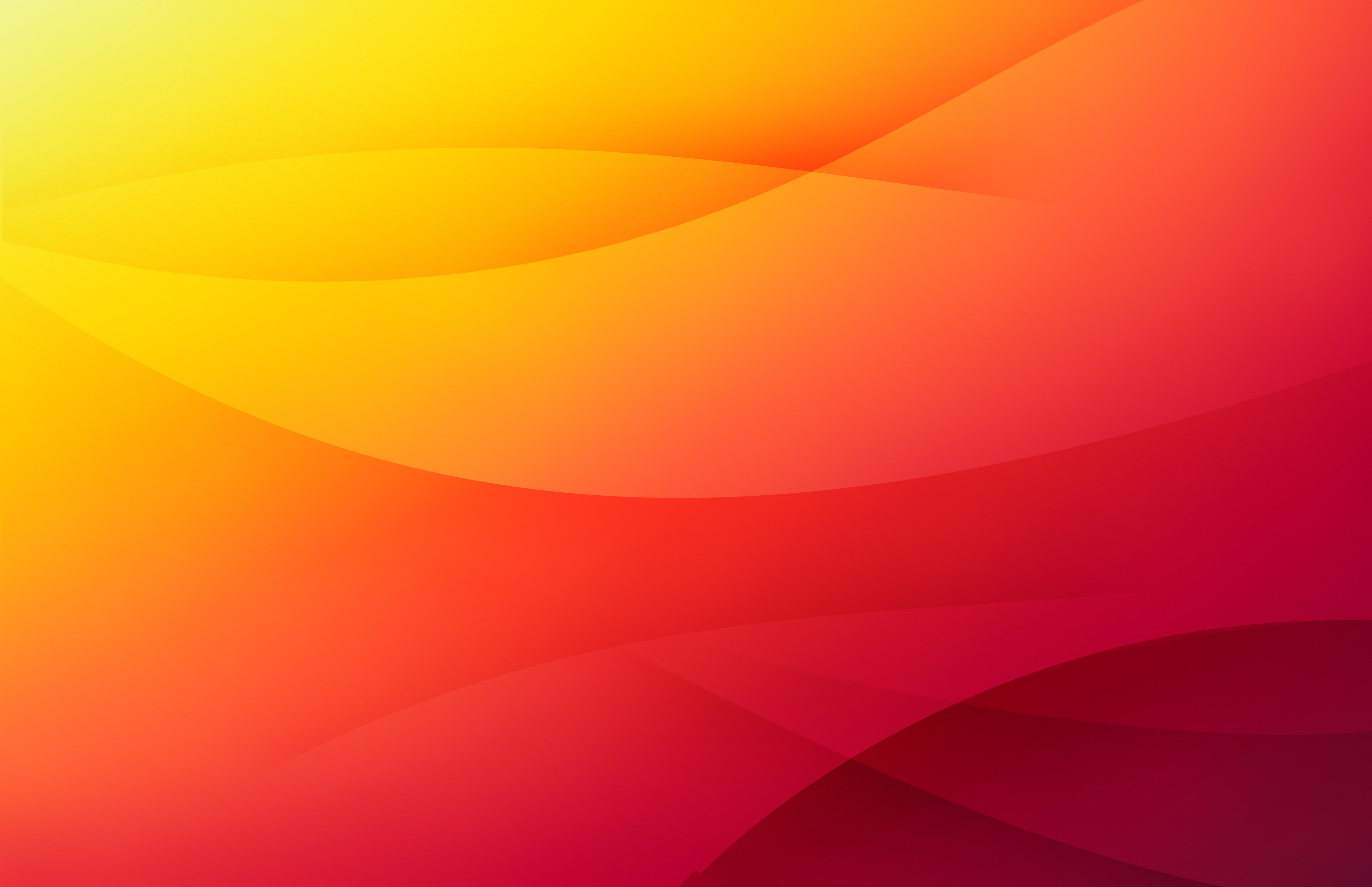 LES PROJETS LOCAUX D’ENERGIE CITOYENNEC’est possible près de chez vous
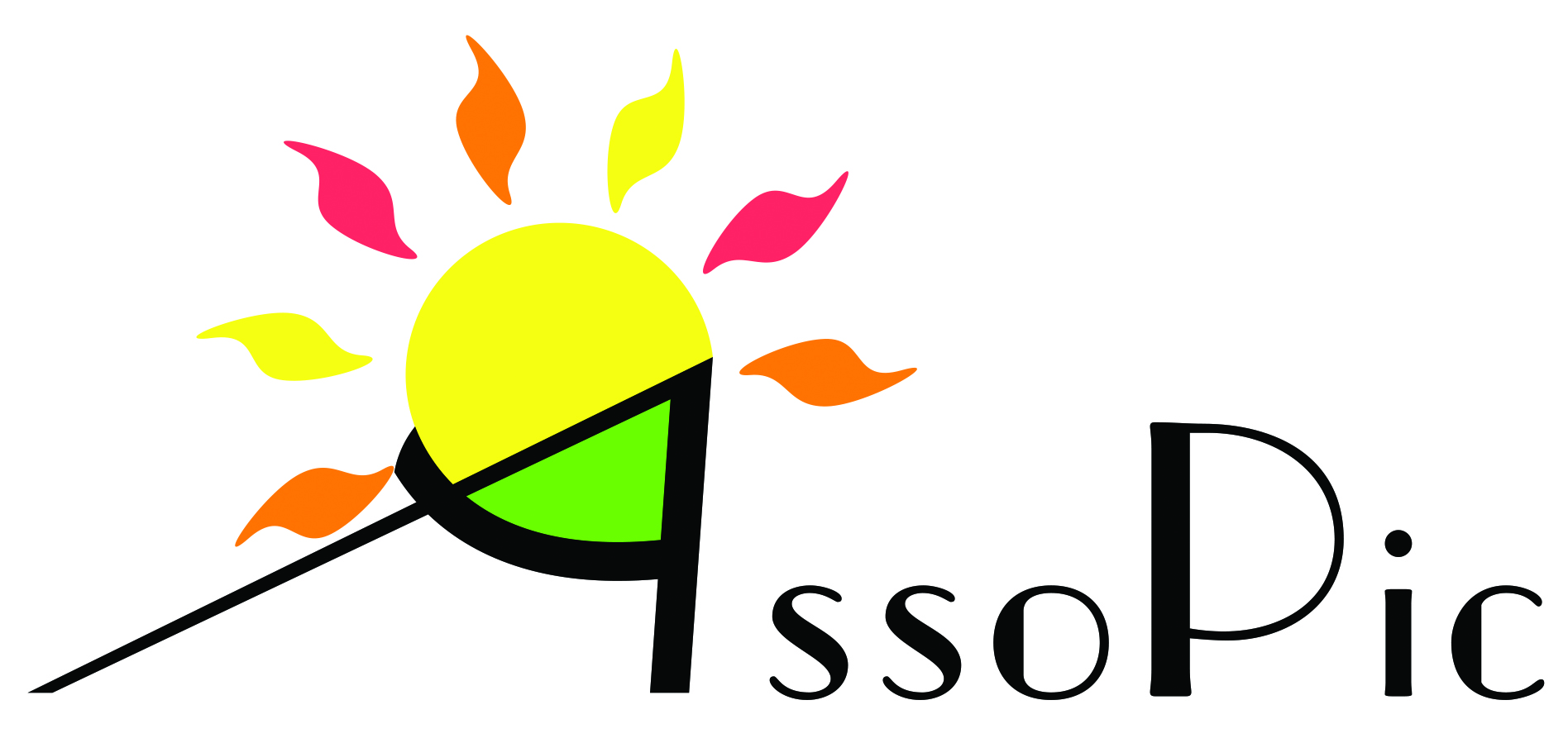 NOUS VOUS PROPOSONS UNE SOIREE D’INFORMATION
Avec WATT-PIC, ENERGIE EN TOIT, ECLR (Energies Citoyennes LR) Occitanie qui initient ou accompagnent ces projets localement
le 21 février à 19h30 - Campotel – St Mathieu de Tréviers – organisé par l’ASSOPIC